じんけん
いのちを　たいせつにすること
いのちを　まもること

田原人権ファンクション委員会

こばやし　あきお
いしかわ　ゆうこ
こくぼ　えつこ
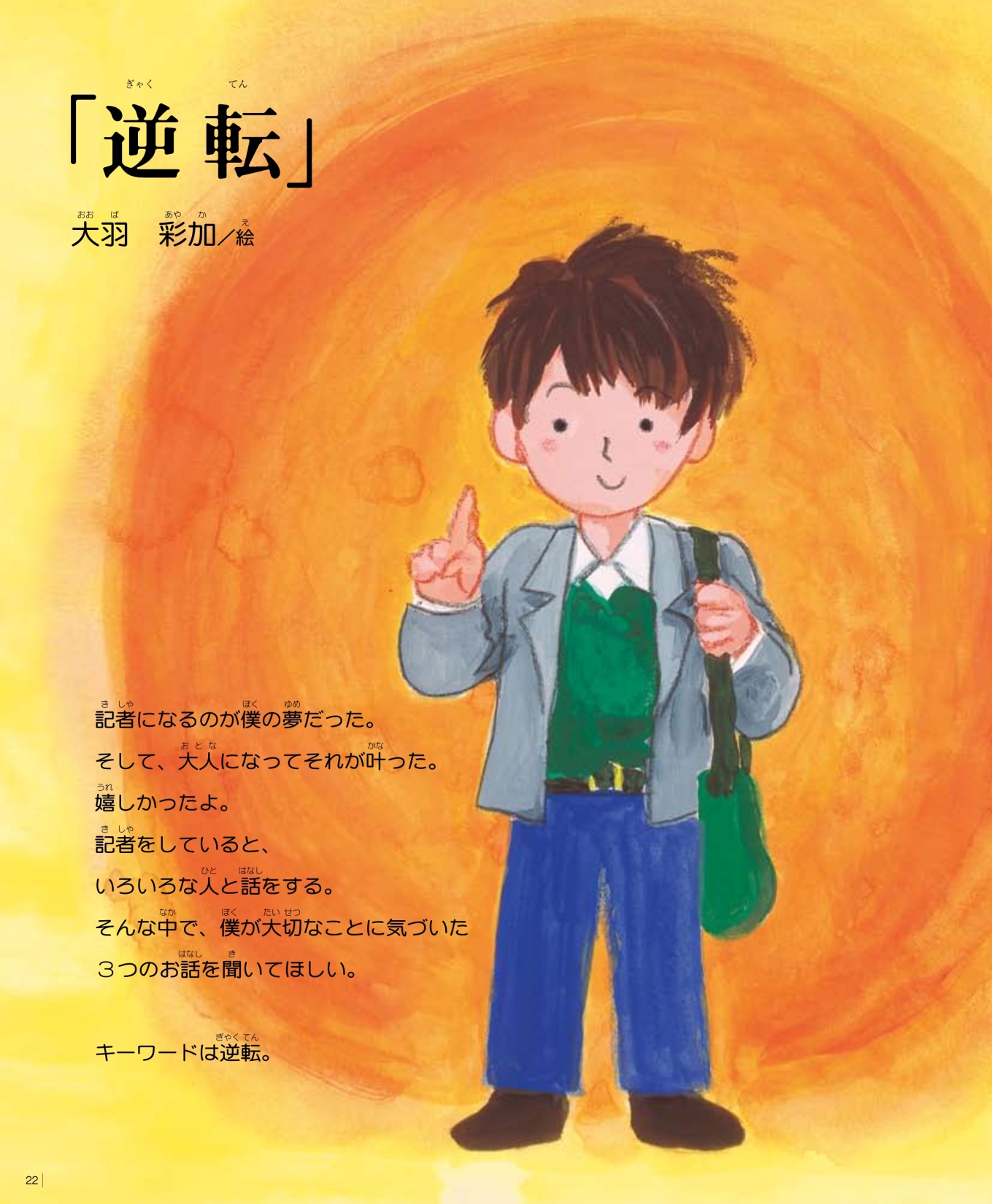 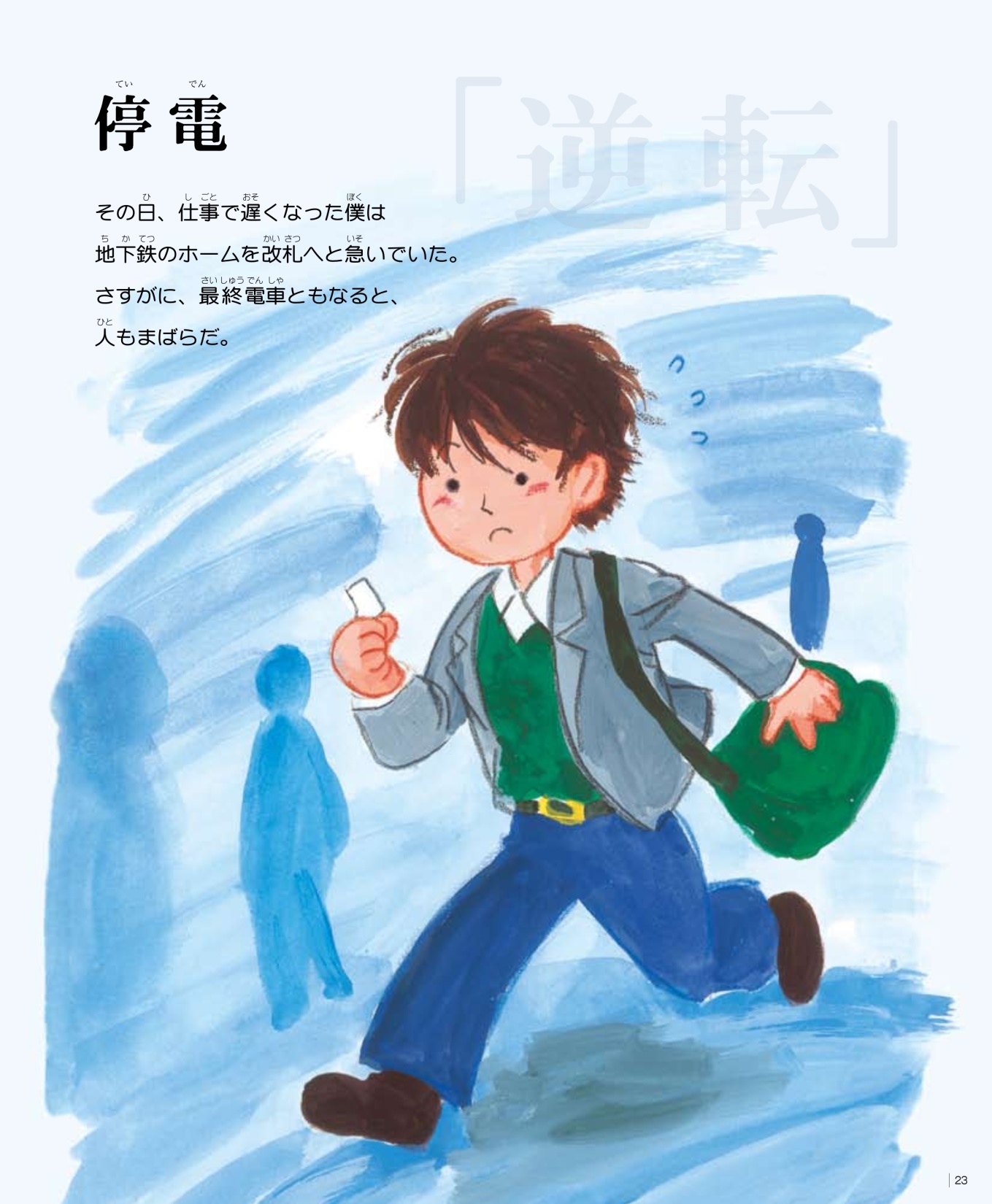 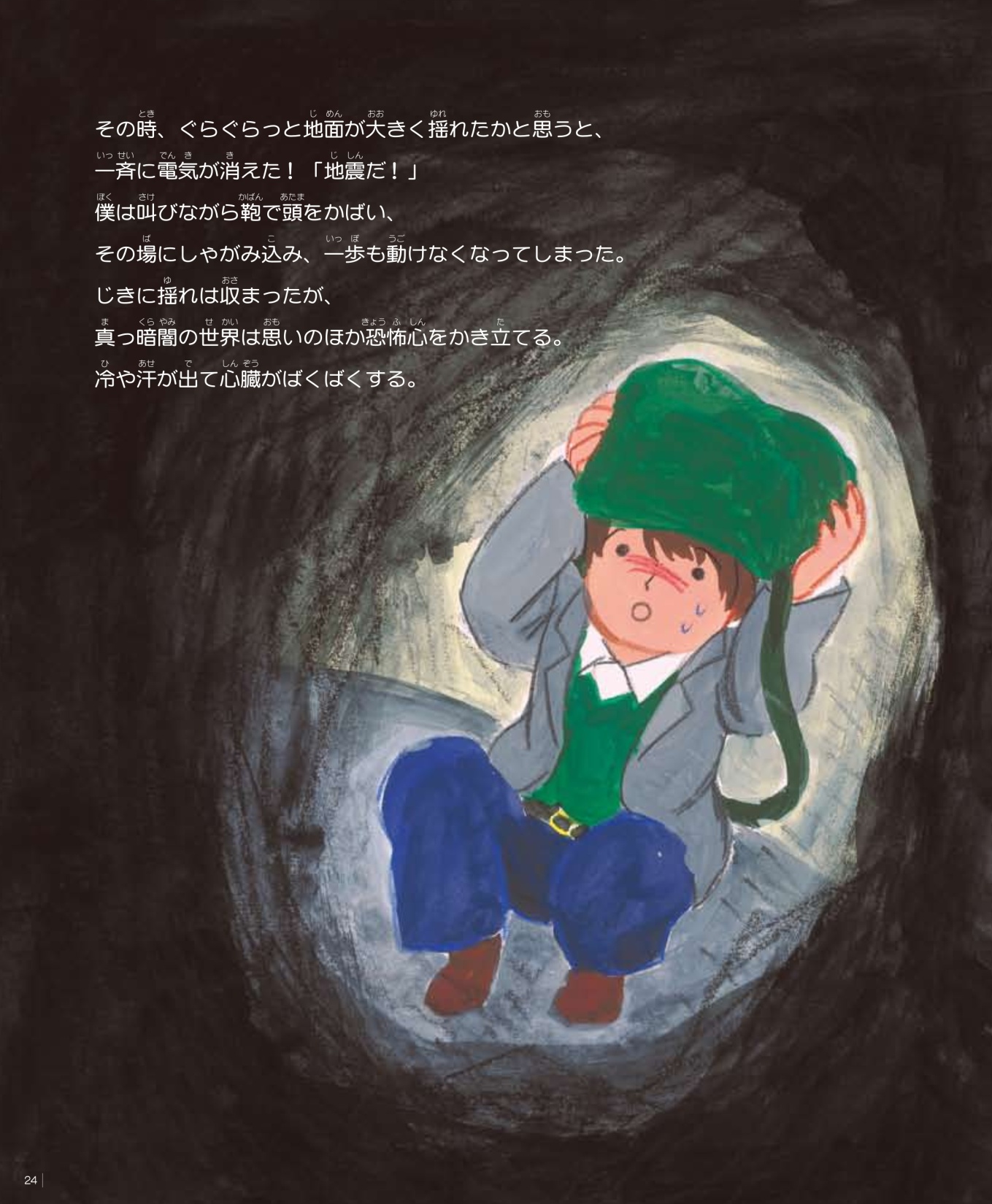 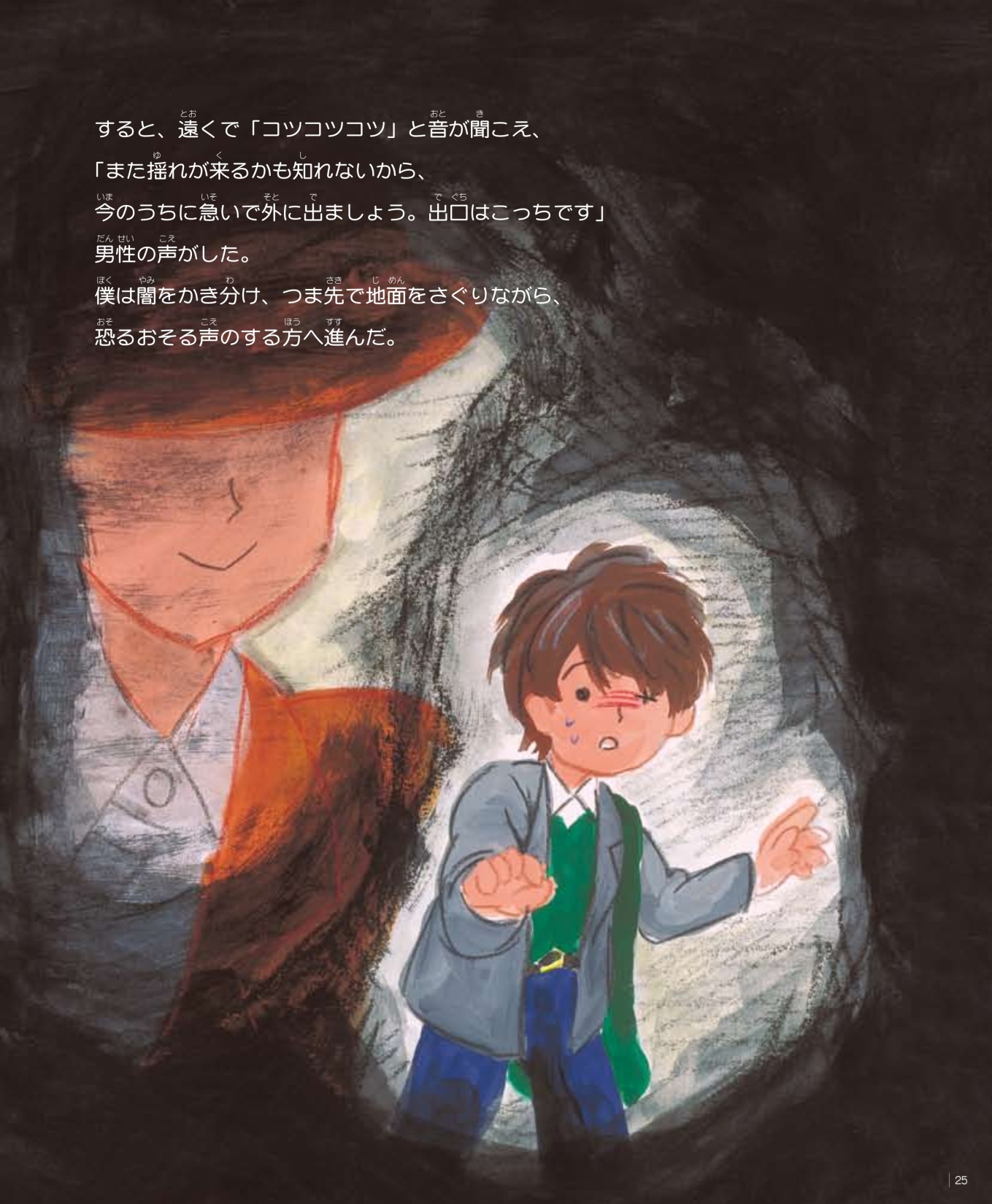 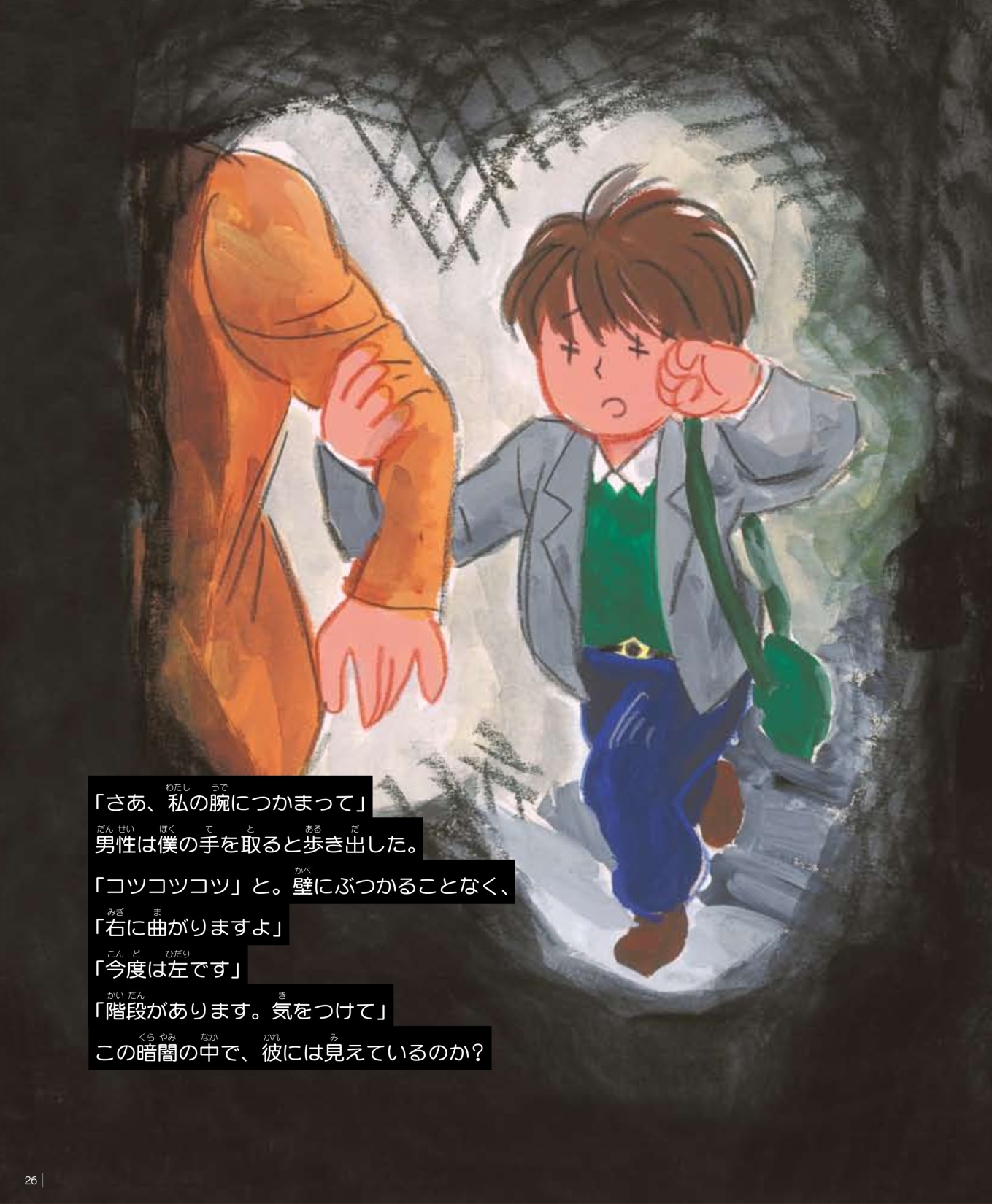 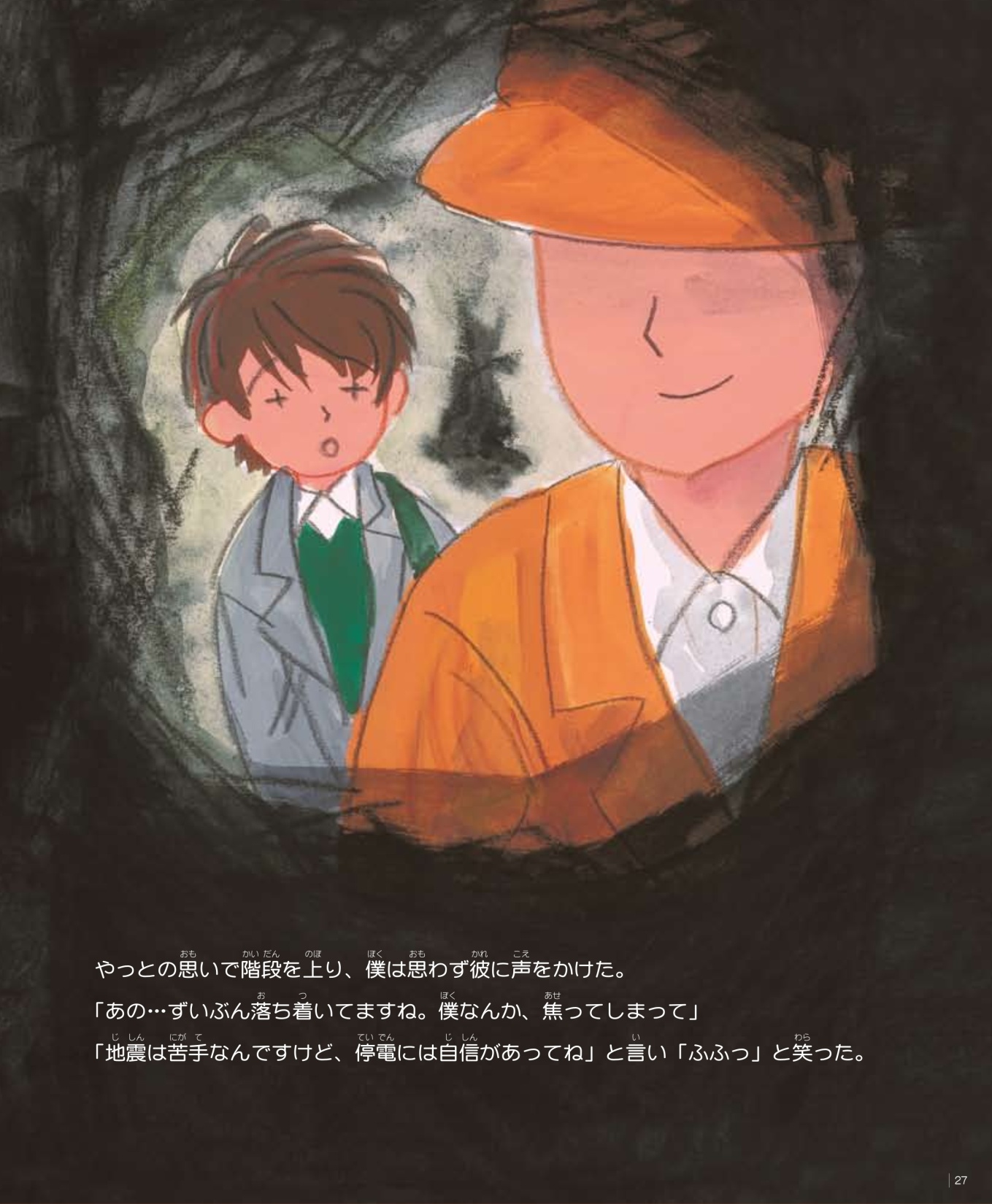 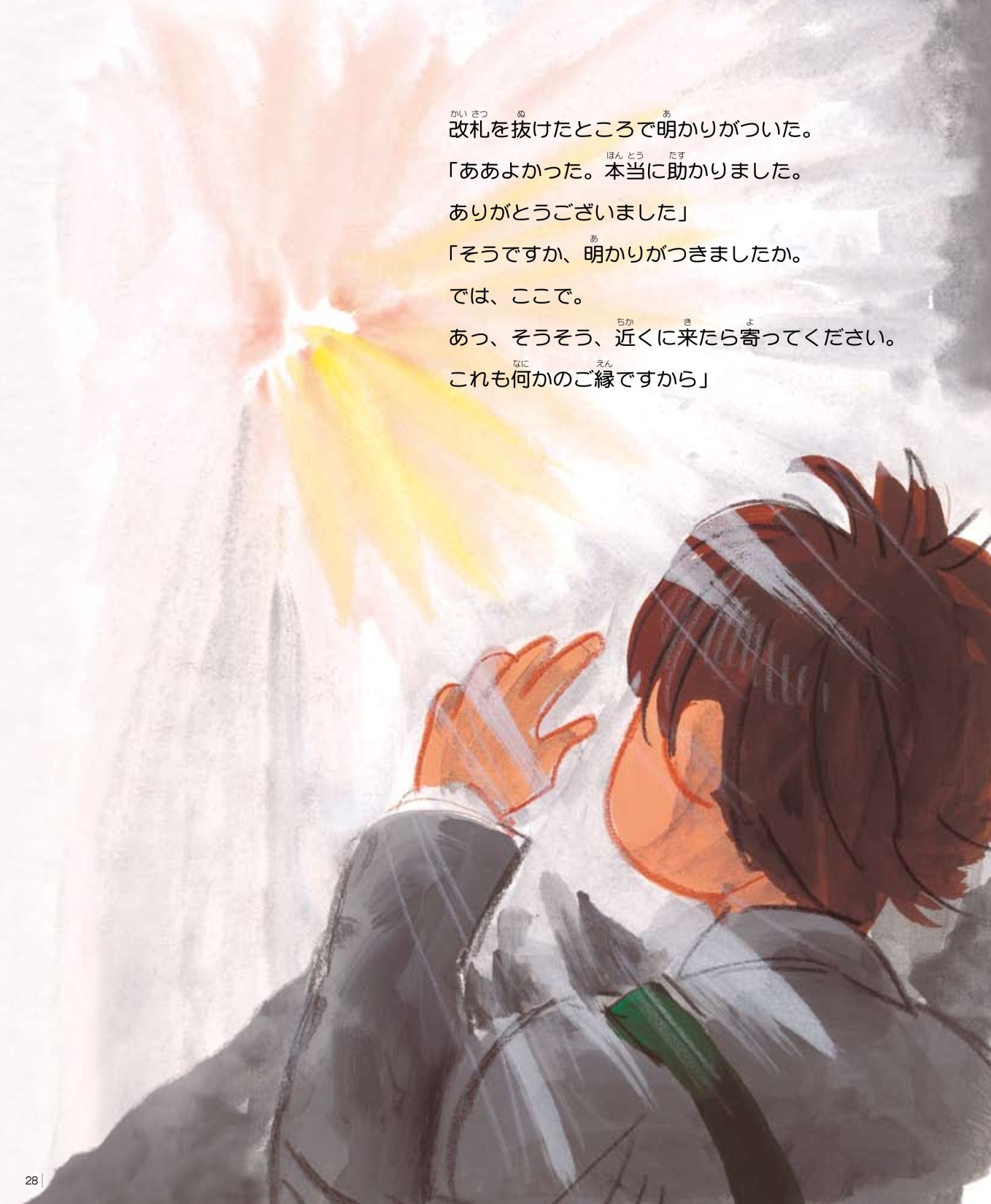 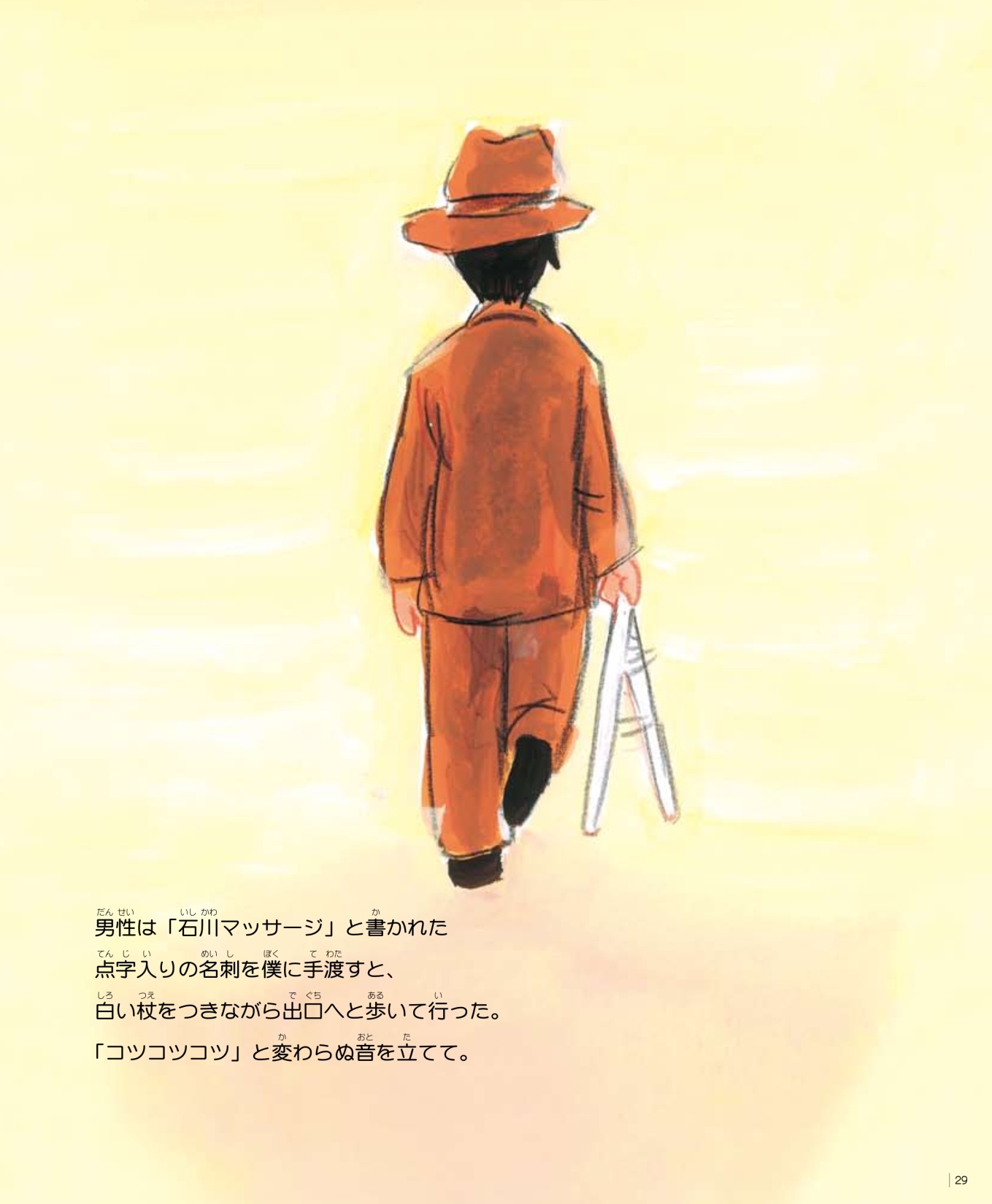 今の世の中　　　　　　　　　
　目の見えない人は　障害者
　耳の聞こえない人は　障害者

光のない闇の世界では　　　　　
音のない世界では

　　　　　　障害者ではない
日本でも　世界でも　差別が　ある
しょうがいの　ある　ひと　（障害者差別）
おんなの　ひと　（女性差別）
せいの　ちがい　（性差別）
はだの　いろの　ちがい
みんぞくの　ちがい　（人種差別）
　まずしい　ひとや　
　　　みぶんが　ひくい　ひと　（身分差別）
しんじる　もの　（宗教差別）
かんがえかた　（思想差別）
じんけんとは

人が　人間らしく　幸せに　生きる　権利

ひとが　にんげんらしく
しあわせに　いきる　けんり
じんけんは
いかなる理由があろうと
何人もこれを侵してはならない

どんな　りゆうが　あっても
ひとが　にんげんらしく　
しあわせに　いきる
じゃまを　しては　いけない
２０１７．３１９９　／　１３
原発避難先いじめ
原発いじめ
２０１６．３
原発避難先いじめ　１２９　　原発いじめ　４
横浜の　中学生の　手記
お金もってこいと　言われたとき　すごい　　　　　いらいらと　くやしさが　あったけど　　　　　　　　ていこうすると　また　いじめが　はじまると　　　おもって　なにも　できずに　ただ　こわくて　　　しょうがなかった
ばいしょう金　あるだろと　言われ　むかつくし、ていこう　できなかったのも　くやしい
横浜の　中学生の　手記
○○、○○には　いつも　けられたり、　　　　　なぐられたり　ランドセル　ふりまわされる。　　かいだんでは　おされたりして　いつも　どこでおわるか　わかんなかったので　
こわかった
ばいきんあつかい　されて、ほうしゃのうだと　おもって　いつも　つらかった。　福島の　人はいじめられると　おもった。なにも　ていこう　　できなかった
横浜の　中学生の　手記
いままで　なんかいも　死のうと　　　おもった。
でも　しんさいで　
いっぱい　死んだから
つらいけど
ぼくは　いきると　きめた
イメージ　できないのだろうか
じしんの　おそろしさ
つなみの　きょうふ
げんぱつじこの　ふあん
いえを　おわれる　つらさ
ともだちと　わかれる　かなしみ
しらない　ところで　いきる　こころぼそさ
いわれのない　さべつの　くるしみ
こころの　いたみ
「いじめるのは　やめて」という　いのり
かぞくを　かなしませたくない
という　やさしさ
しあわせを　おもいえがけない
まっくらやみの　あたまの　なか
人の　気持ちが　わかりますか
ひとの　かなしみ
くるしみ
いかり
よろこび

そうぞう　できますか？
ひとの　きもちに　なれること
それが　やさしさ

やさしい　ひとは　
よわいと　おもってない？
ちがうんだ！　
やさしい　ひとこそ　つよいんです

だって　じんけんを　まもれるのは　
優しさなんですから
人の　いのちを　まもれるのは　優しさなんですから
優＝人+百+愛
今　僕は楽しく生きています。
一日一日前向きにいれば何とかなります。
だから、つらいことがあっても自殺を考えないで下さい。

もし自殺したら何があったか他の人に伝えることも出来ない。
それに今は学校に行きたくないなら、僕みたいに
フリースクールみたいな場所もあるから、そこに行って
勉強するのもいいです。
環境になれなくてもゆっくり自分のペースでなれればいいです。
だから自殺は考えたらダメ。　　　　　　　　（２０１７．２）